Oncological diseases
Teaching lesson 1



Written by: Zdeňka Smejkalová, Jitka Slaná Reissmannová
Neoplastic diseases
neoplastic diseases = oncological diseases
A neoplastic disease is defined as a growth of tissue, which is out of control and grows independently of the organism. 

Oncology
Medical branch that deals with the issue of neoplastic diseases
Derived from the Greek onkos = crab
Basic terms
Non-malignant = benign tumours
Malignant tumours
Uncontrolled cell division
Aggressive growth
Damage and pressure on the surrounding tissues
Surgical removal 
Spread through the surrounding tissues
Development of metastases 
Spread through blood and lymphatic channels
Death of the organism
Uncontrolled cell division
Slow growth
Delimited structure
Do not spread through the surrounding tissues
Pressure on the surrounding tissues
Surgical removal
No secondary tumours
Basic terms
Metastasis
Risk factor
= new secondary (subsidiary) source of malignant tumour.
= factor that increases the probability of the onset of neoplastic disease.
Internal and external risk factors
Risk factors
Risk factors
Other risk factors include: 
Decreased physical activity
Stress
Frequent menstruation
Late or no pregnancy
Short-term or no breastfeeding
Inheritance
Age 
Gender
Internal risk factors
Neoplastic diseases in the Czech Republic
The second most frequent cause of death!
Most frequent neoplastic diseases
Skin cancer
Prostate cancer in men, breast cancer in women
Colorectal cancer
Lung cancer
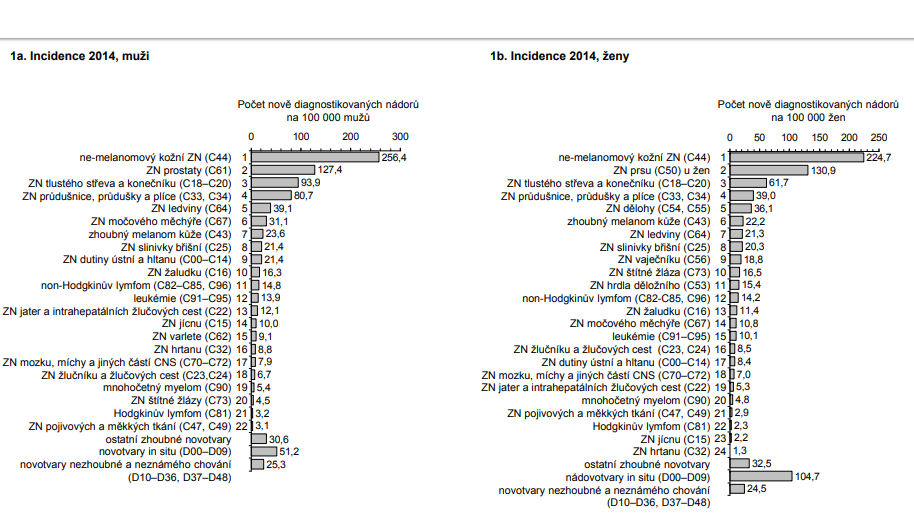 (1)
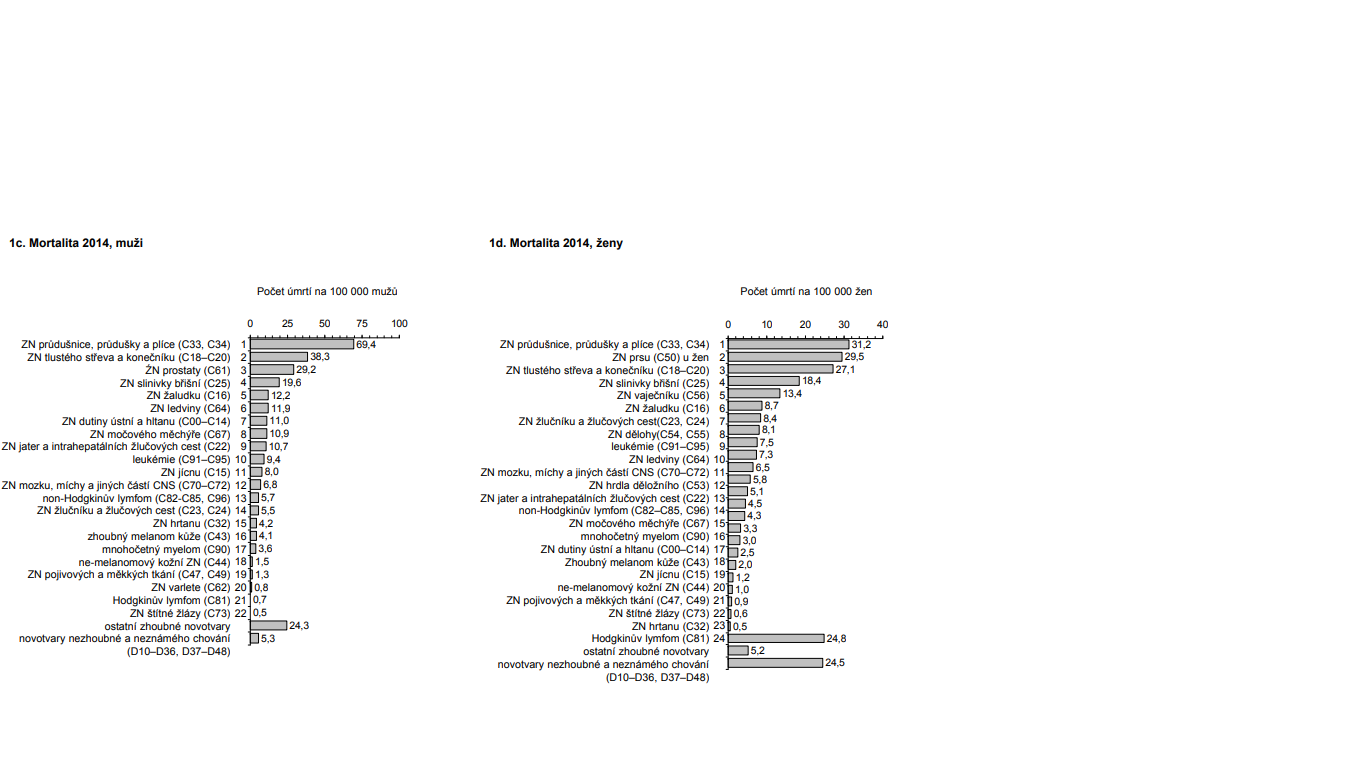 (2)
References
ADAM, Zdeněk, Marta KREJČÍ a Jiří VORLÍČEK. Obecná onkologie. Praha: Galen, 2011. ISBN 978-80-7262-715-8.
HOLEČKOVÁ, Petra. Rakovina žaludku: obecné informace pro pacienty. Praha: Liga proti rakovině Praha, 2011. ISBN 978-80-260-0672-5.
Novotvary 2015 ČR [online]. Praha: Ústav zdravotnických informací a statistik ČR, 2015. [cit. 2018-04-30]. Retrieved from: http://www.uzis.cz/publikace/novotvary-2015
TOMÁŠEK, Jiří. Co je nádorové onemocnění [online]. c2015–2017 [cit. 2018-04-30]. Retrieved from: http://www. pruvodce-onemocnenim.cz/dvd/zhoubny-nador#video-3-1
VOKURKA, Martin a Jan HUGO. Praktický slovník medicíny. 10th updated edition Praha: Maxdorf, 2011. ISBN 9788073452629.
Figures:
(1), (2): Novotvary 2015 ČR [online]. Praha: Ústav zdravotnických informací a statistik ČR, 2015. [cit. 2018-04-30]. Retrieved from: http://www.uzis.cz/publikace/novotvary-2015